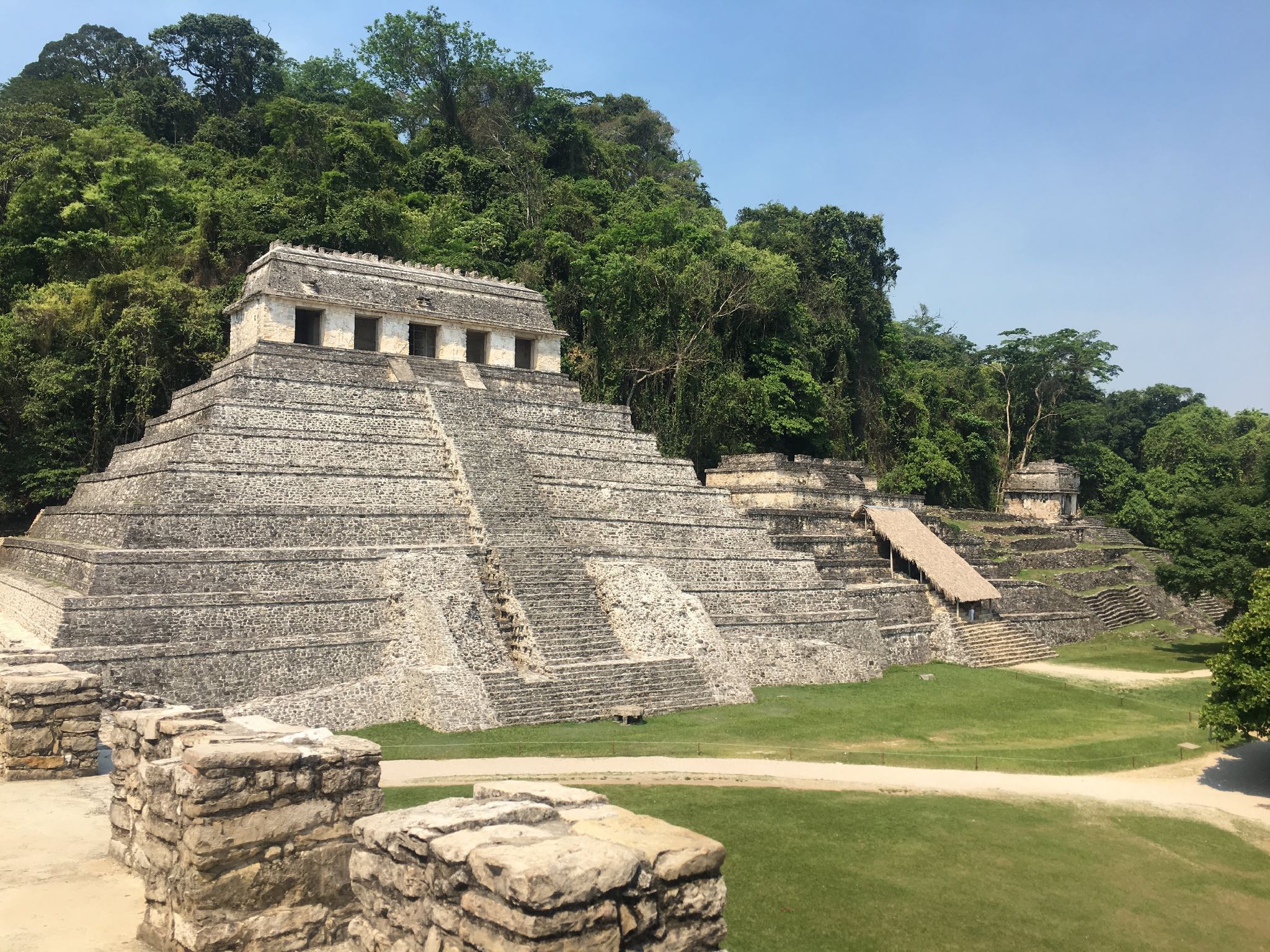 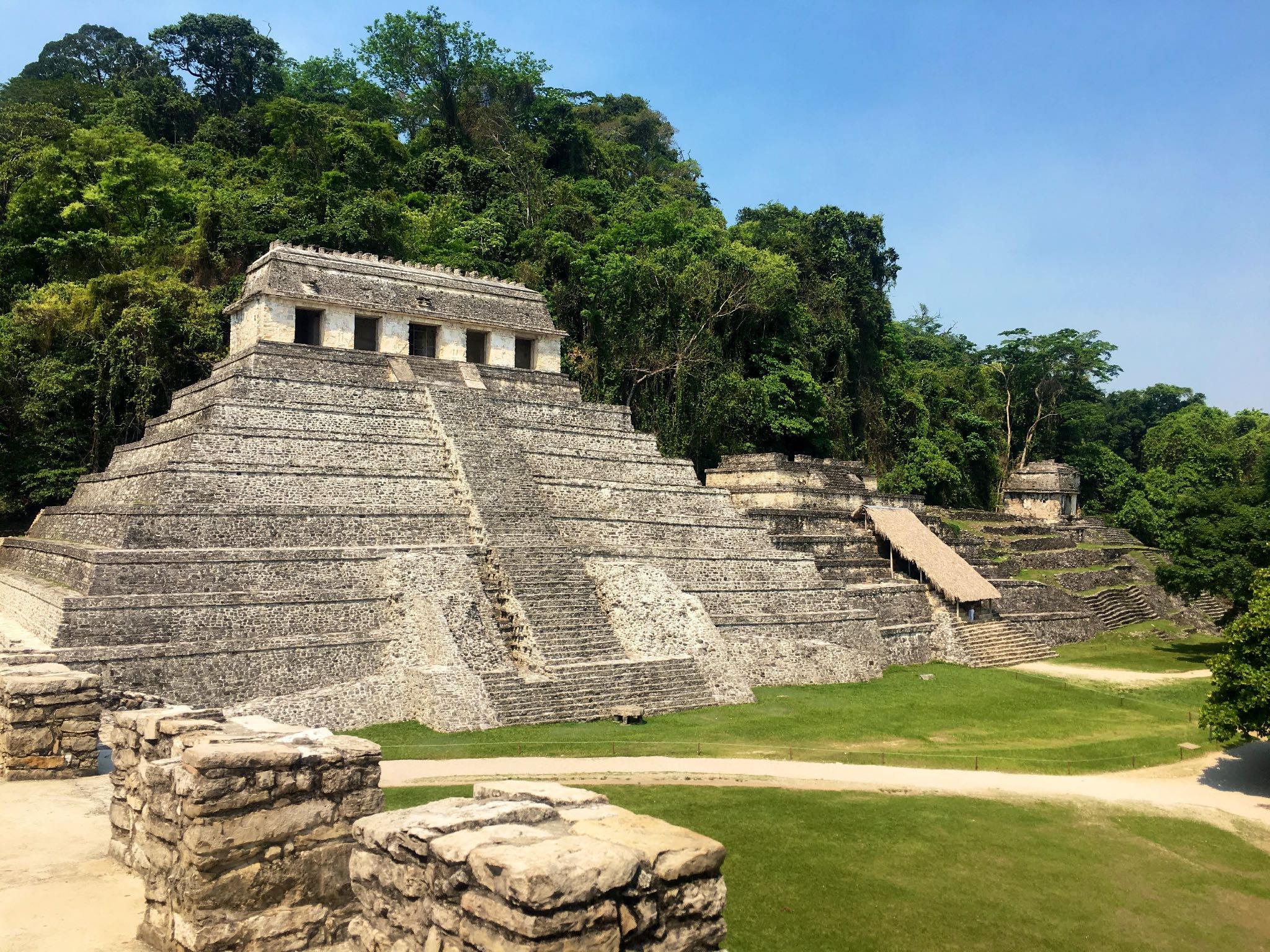 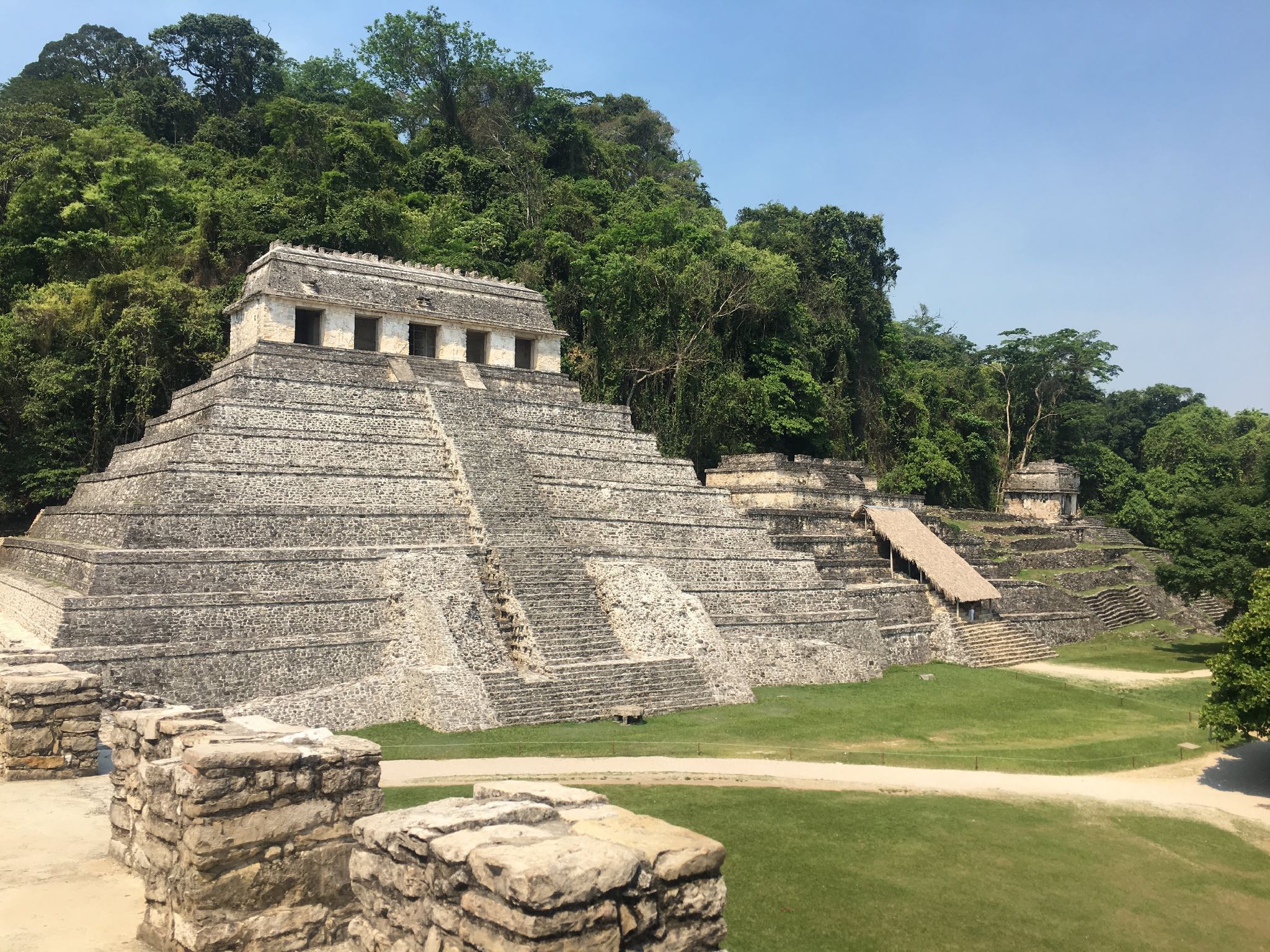 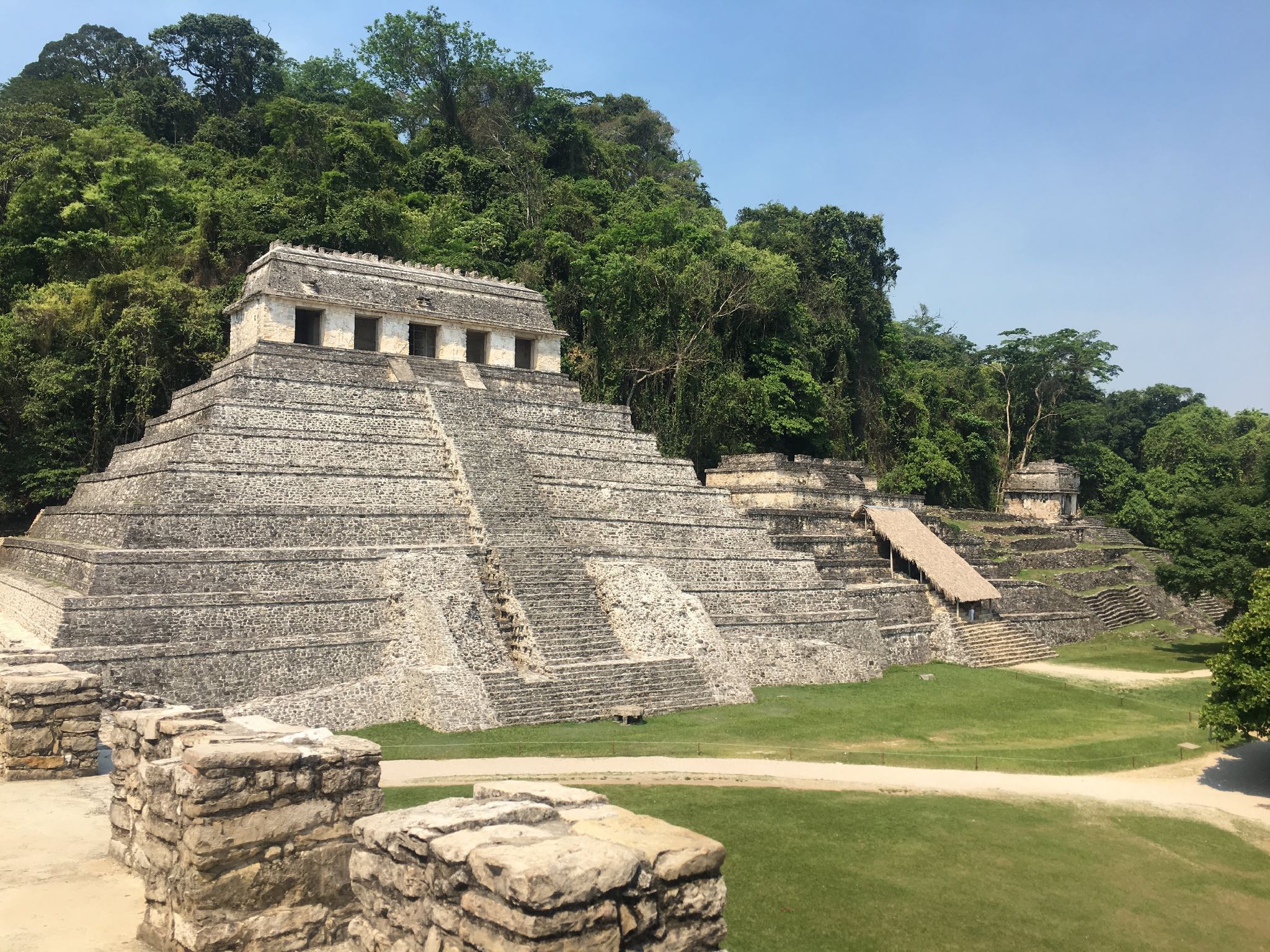 Mon année au Mexique
Le Mexique
Système politique Mexicain
République fédérale démocratique 
31 états + District Fédéral ( Mexico )
Changement gouvernement => quatrième transformation
PRI 70 ans quasi parti unique 
AMLO ( gauche, vague d’espoir pour le peuple )
Corruption
Système économique mexicain
Pesos mexicain
Pays en développement 
Dépendant Etats-Unis 
Beaucoup d’inégalités sociales et humaines
5ème pays producteur de Pétrole 
Forte économie informelle 
Petits métiers pour tout  
Trafic de drogue = insécurité
La culture
Histoire ( Préhispanique/ colonie espagnole/ indépendance/ révolution)
Festivité  (día de los muertos/ día de la independencia/ posadas/ día de los reyes/ quince años)
Gastronomie
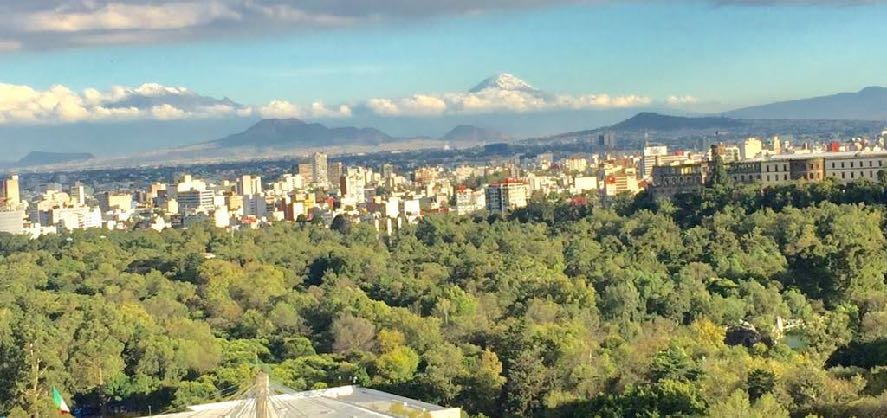 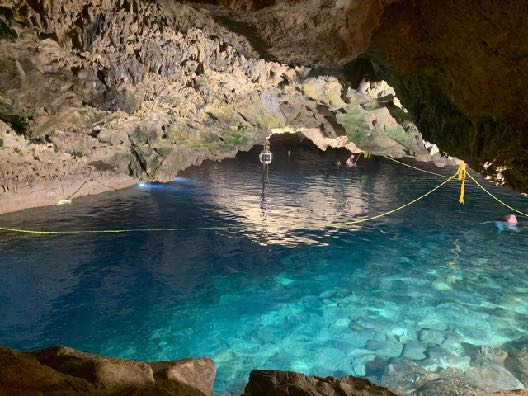 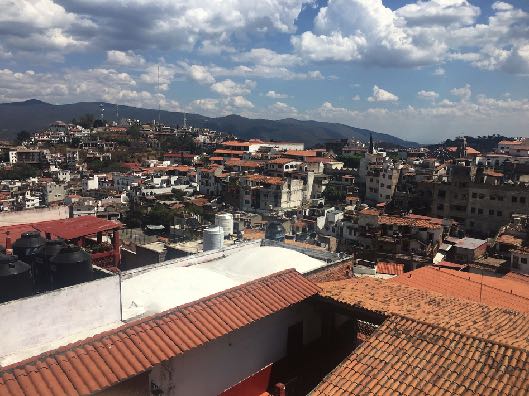 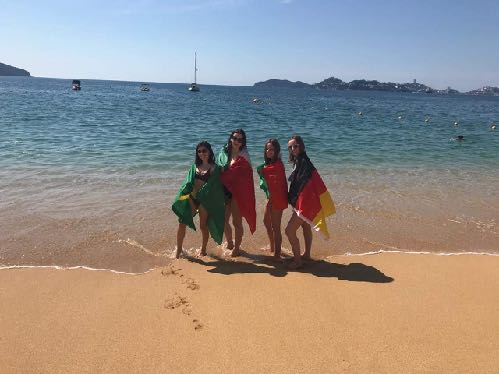 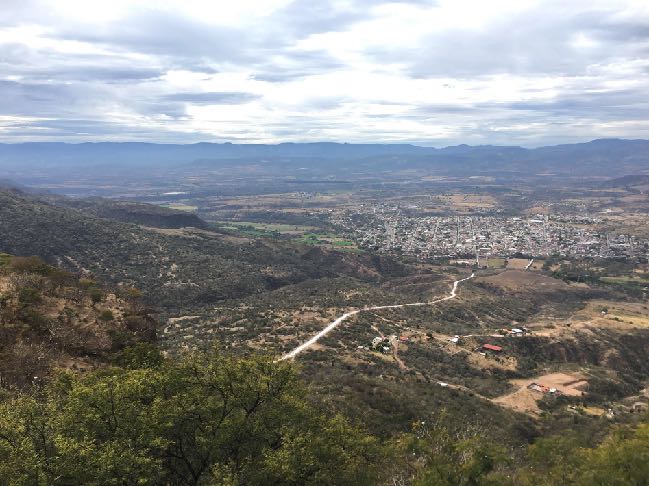 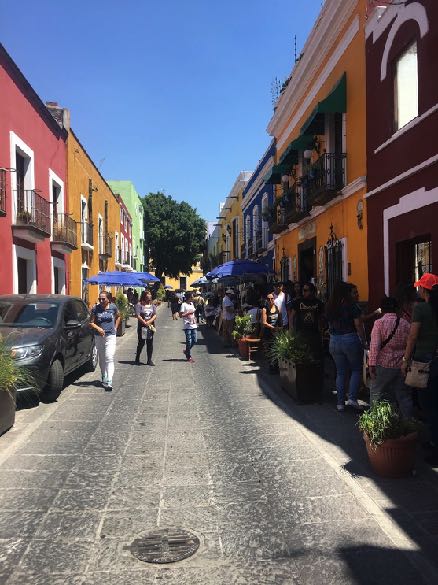 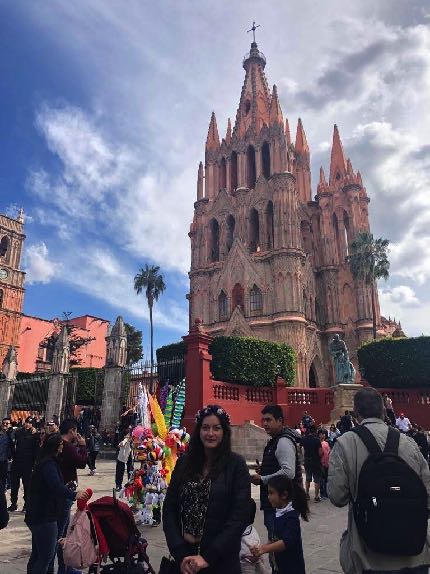 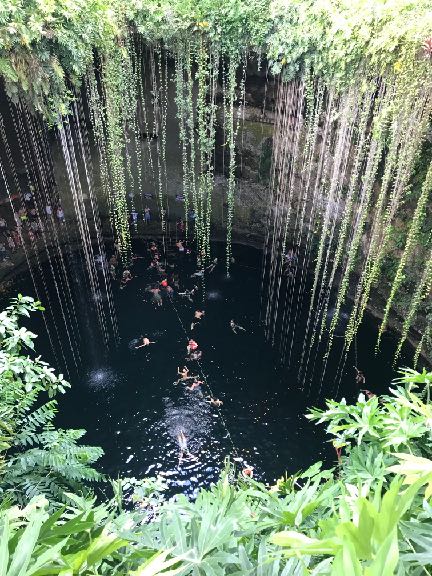 Paysages
Les plus grandes différences
Mon école
Comparaison
Grandes différences publique/privée 
Uniforme 
Temps libre après-midi (=activités personnelles)
Plus de proximité avec professeurs
6 examens/an 
Beaucoup de projets en groupe
4 sections ( scientifique / médecine / sciences sociales / arts )
Plus de matières
Moins de vacances ( noël / pâques / été )
Quasiment moitié cours en anglais
Bilan de mon année
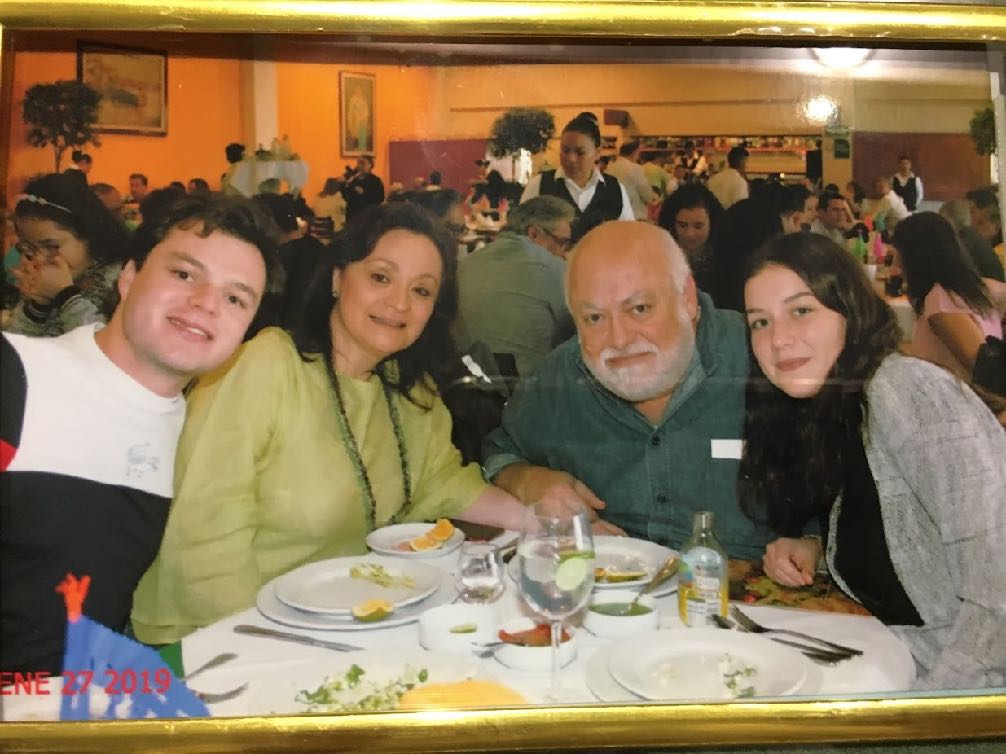 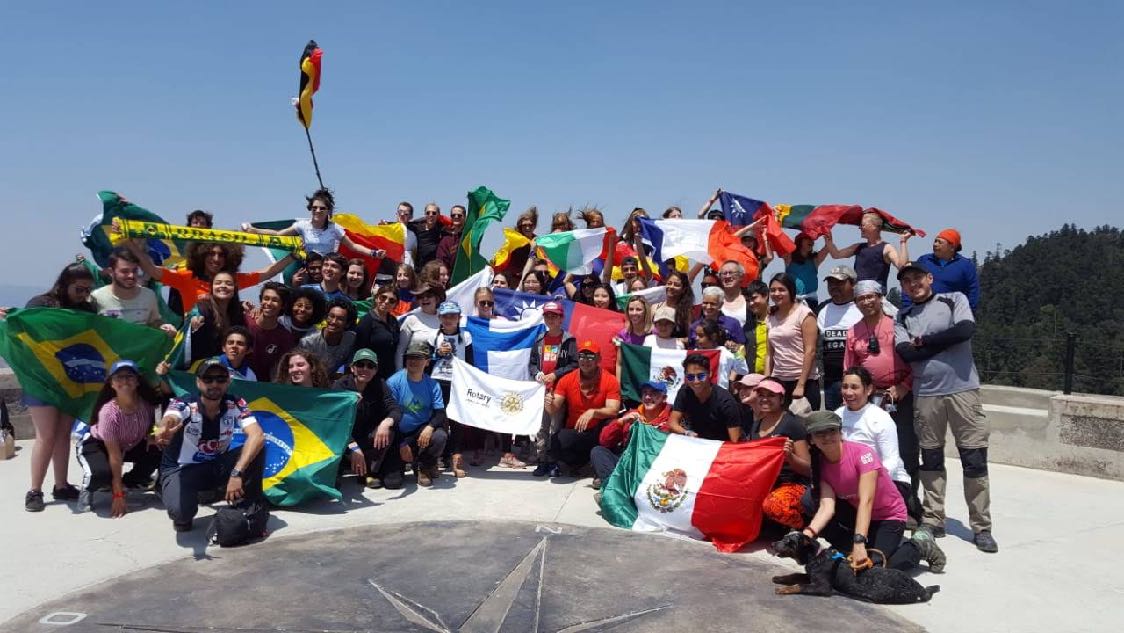 Merci !
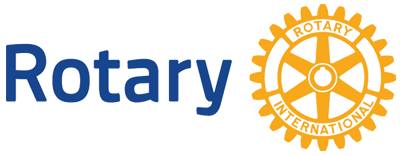